Surgical Aid inOrthodontics
Surgical Orthodontics:
 Introduction
DEFINITION:  Surgical orthodontics refers to the various surgical procedures carried out as a part of overall orthodontic treatment plan.
Can be carried out before, during or after completion of orthodontic treatment
Surgical procedures are usually carried out:
To eliminate the existing etiologic factor
As a part of treatment plan
Facilitate correction of malocclusion by orthodontic techniques
Stabilize orthodontic treatment results & prevent relapse
To correct severe skeletal discrepancies
RADIOLOGICAL EXAMINATIONS
A- panoramic  
B- lateral cephalometric
C- 3D CS [CBCT scan}
D- lateral
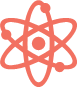 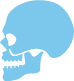 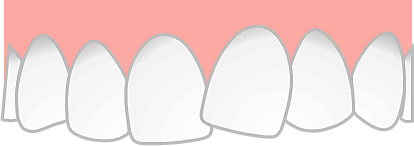 CBCT 
(Cone Beam CT)
High-resolution 3D imaging for detailed assessment

Accurate visualization of skeletal structures. 

Precise evaluation of tooth and bone relationship.

Detailed assessment of impacted teeth and root 
morphology. 

Virtual treatment planning and simulation.  

Reduced radiation dose compared to traditional CT scans.
Methods to localized the impacted tooth
Horizontal parallax method using two periapical radiographs at two different angulations
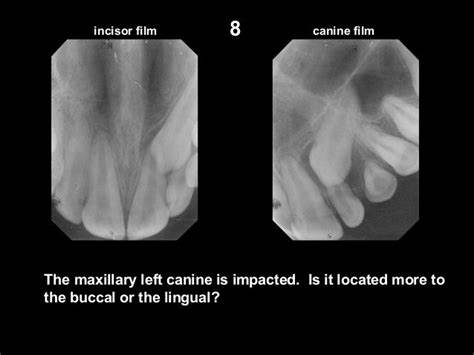 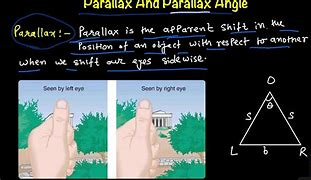 Horizontal parallax method It was described in 1910, also known as the buccal object rule, Clark’s rule, Due to parallex, the more distant object appears to move in the same direction as the tube shift and the object closer to the tube appears to move in opposite direction
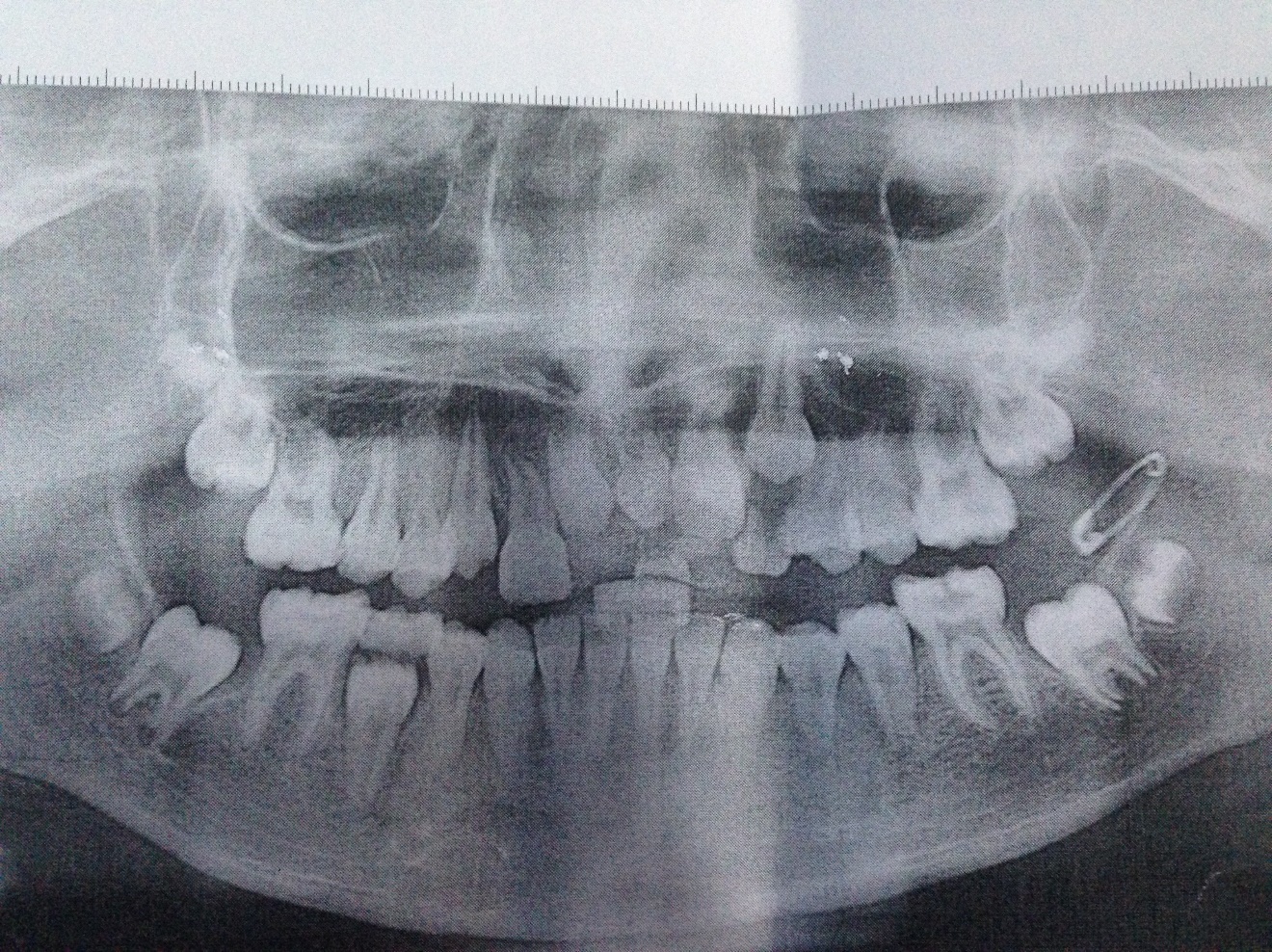 Vertical parallax method using one panoramic x ray and one maxillary occlusal view.
The principal of this method is same as that of horizontal parallax method but the change in angulation is taken in vertical direction. The two radiographs which were taken in our study for vertical parallax method are one panoramic view and one maxillary occlusal view.
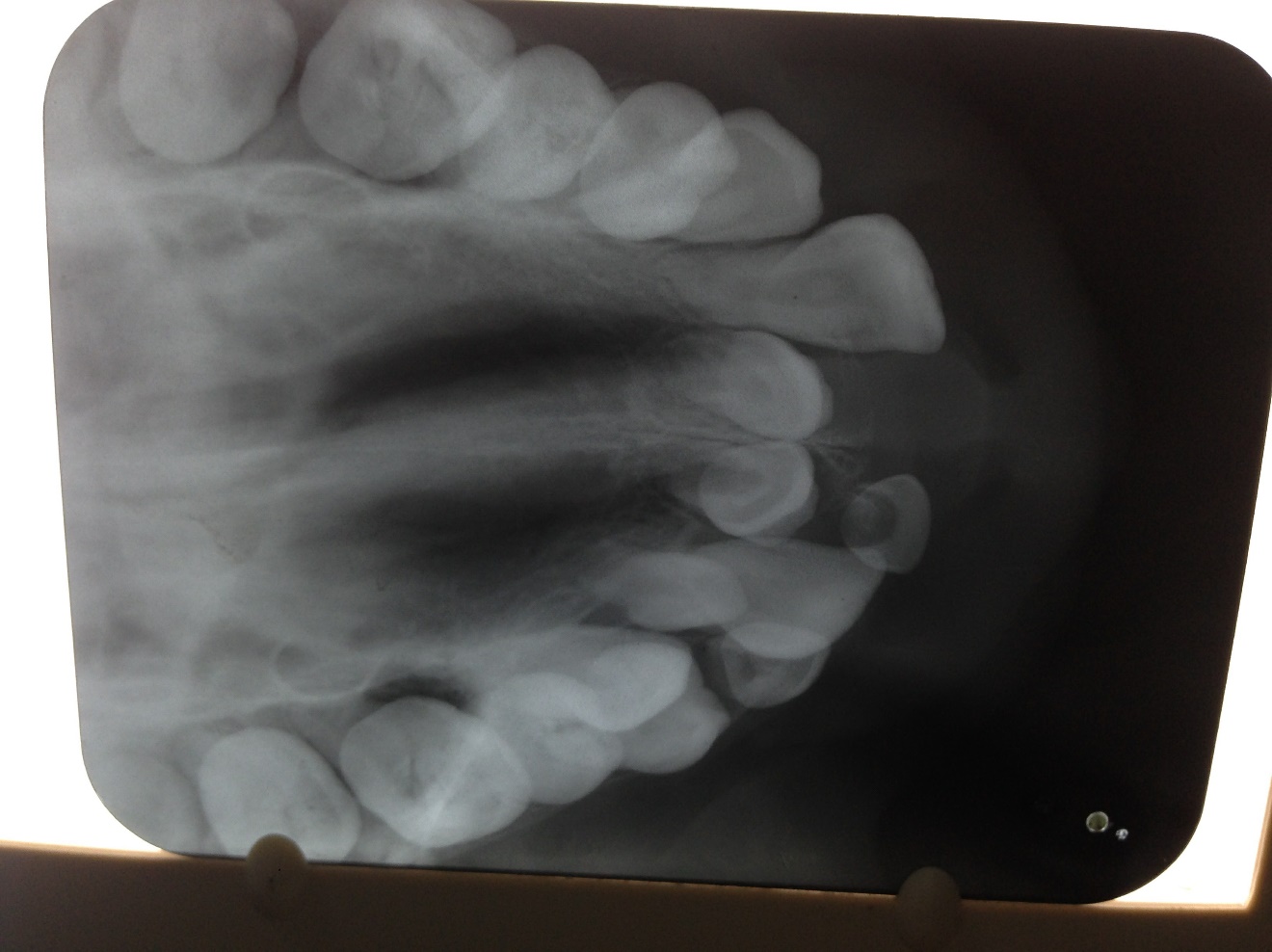 Magnification method using a single panoramic x ray
The magnification was assessed by comparing the widest mesiodistal dimensions of the impacted maxillary canine to that of ipsilateral central incisor (I). The ratio between and (I) gives the net magnification and is represented as canine incisor index (CII).
Angulation method using a single panoramic x ray.
This method involves a single panoramic radiograph and measures the angulation of the impacted maxillary canine with the occlusal plane. A horizontal line is drawn from the mesiobuccal cusps of right and left maxillary first molars. Another line is drawn along the long axis of the impacted maxillary canine. The angle formed at the intersection of the two lines is measured. If the angle formed is greater than 65 , the impacted tooth is considered as buccally placed and if it is less than 65 , it is diagnosed to be palatally impacted.
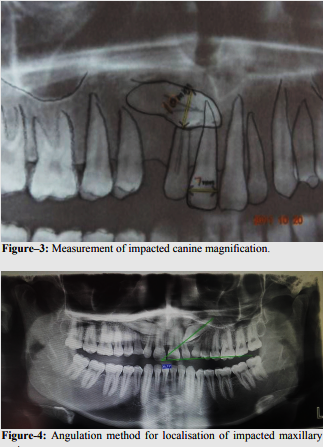 Minor Surgical Procedures
The main aim is to 
Remove the etiological factors
 
 Facilitate correction of malocclusion by orthodontic appliances

 Help stabilize post-orthodontic results & to prevent relapse
Extractions
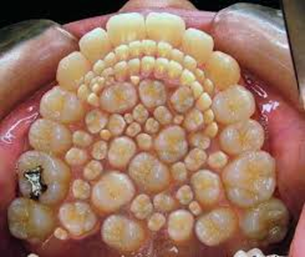 The various extraction procedures carried out as a part of orthodontic treatment are:
Therapeutic extraction
Serial extraction
Extraction of carious teeth
Extraction of malformed/ankylosed teeth
Extraction of Supernumerary teeth
Extraction of impacted teeth
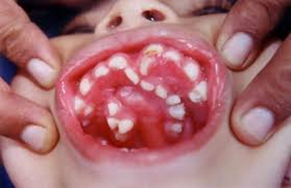 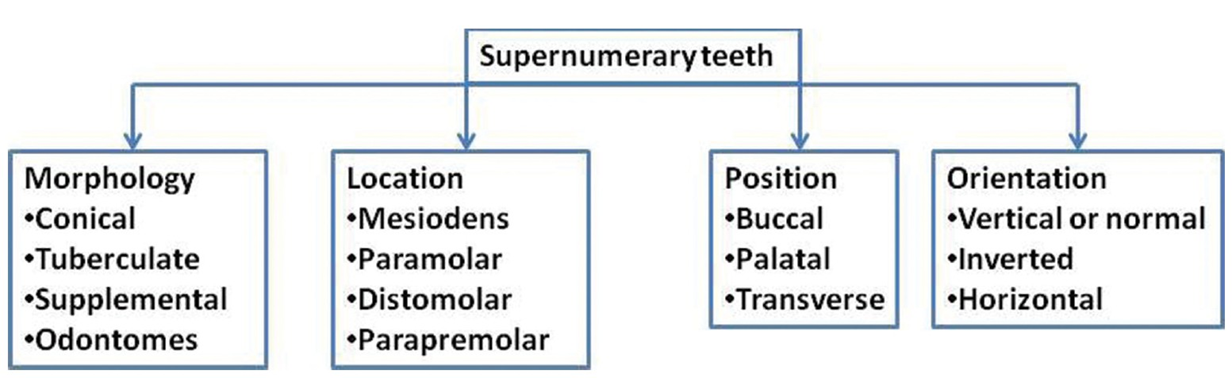 Extractions undertaken as a part of comprehensive orthodontic treatment mainly to gain space are called Therapeutic extractions.
When to extract (and when not to)
Permanent teeth
Central Incisors     = Don’t!
Lateral Incisors     = Rarely
Canines     = Rarely
1st premolars  = 4+mm space required
2nd premolars = 2-4mm space required
1st molars = Compromised = only 4-5mm   space
2nd molars = To aid distal movement
THERAPEUTIC EXTRACTION
Extraction should be atraumatic as any break in continuity of alveolar plate may hinder the smooth progression of intended orthodontic tooth movement.
Serial Extraction
Serial extraction is a form of interceptive orthodontic treatment which aims to relieve crowding at an early stage so that the permanent  teeth can erupt into good alignment, thus reducing or avoiding the need for later appliance therapy
Surgical Exposure of Impacted Teeth
Favorably located impacted tooth can be guided to their normal positions in the dental arch by a combined surgical-orthodontic treatment referred to as surgical eruption
.
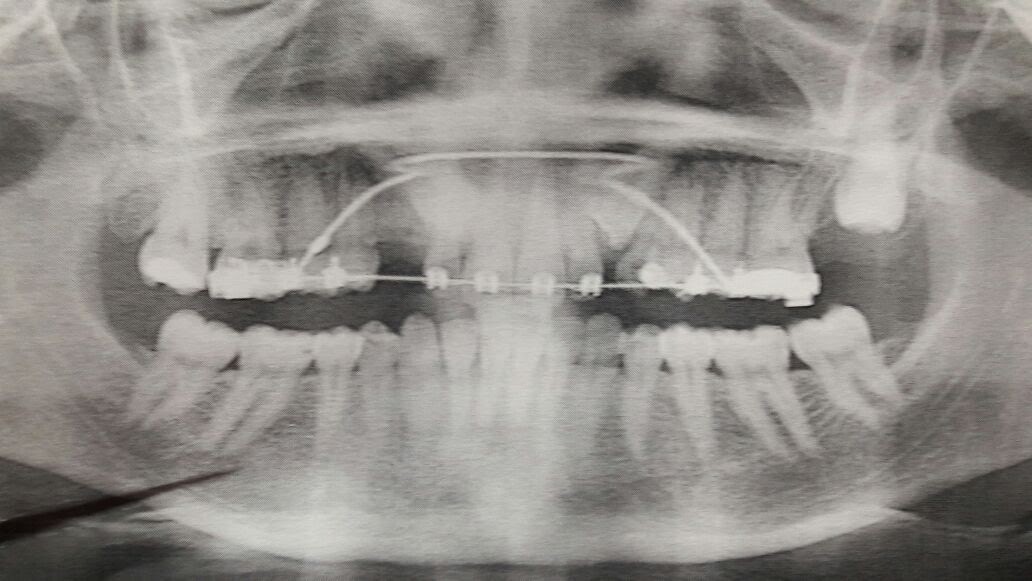 Determination of the position & Evaluation of favorability
01
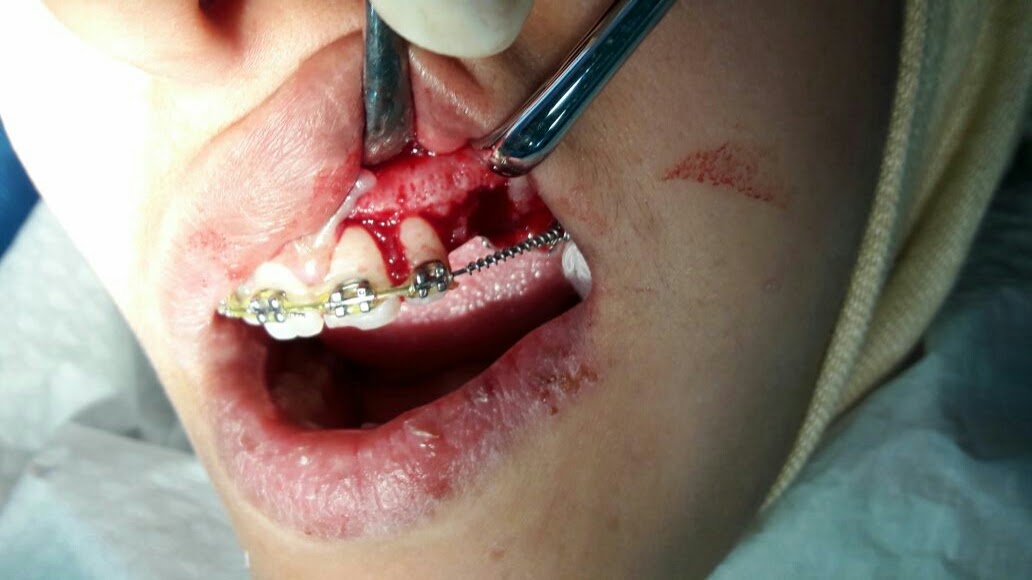 Surgical exposure & bone removal
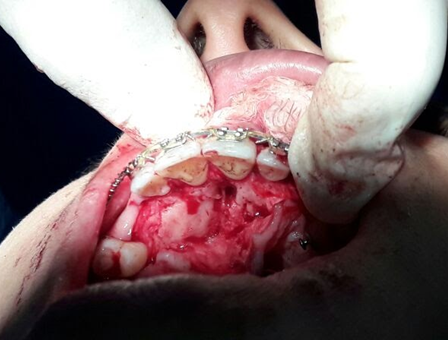 02
Fixing orthodontic attachments or direct ligation
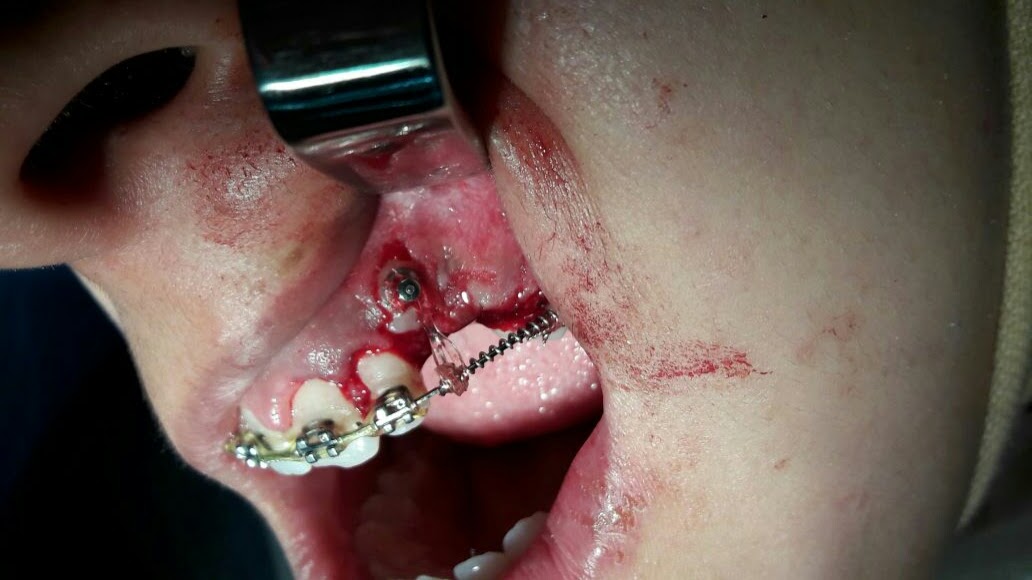 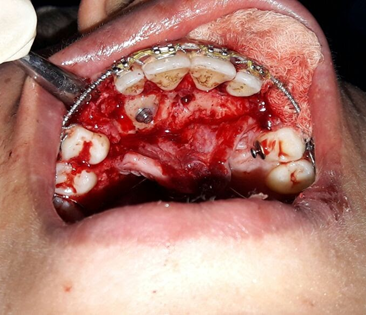 03
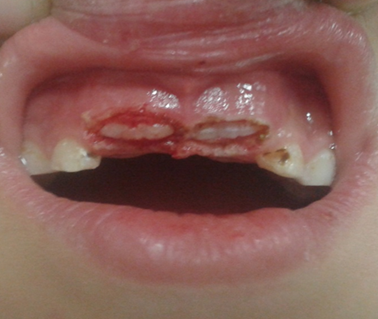 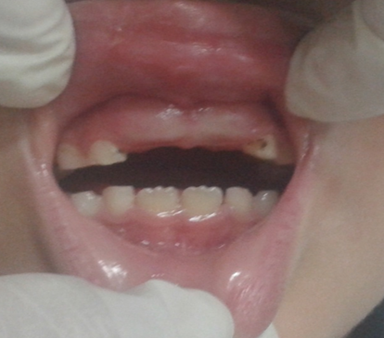 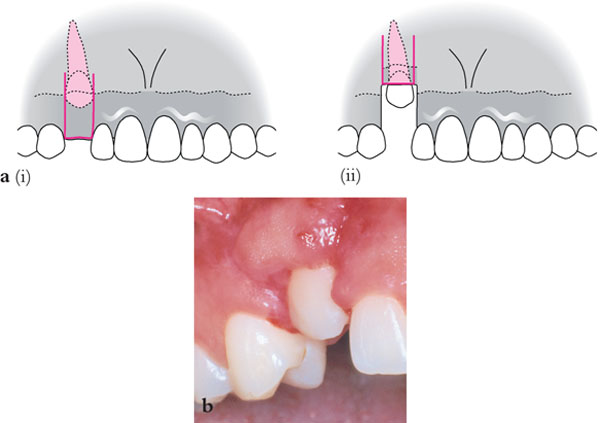 :
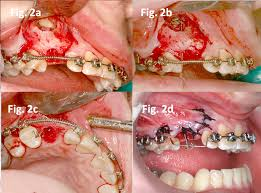 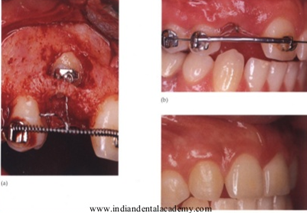 Extraction of Supernumery,Impacted & Ankylosed Teeth
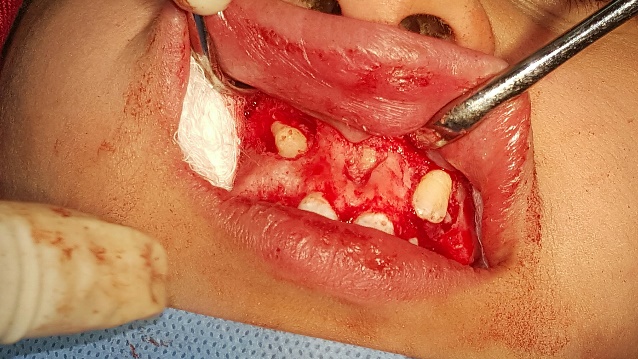 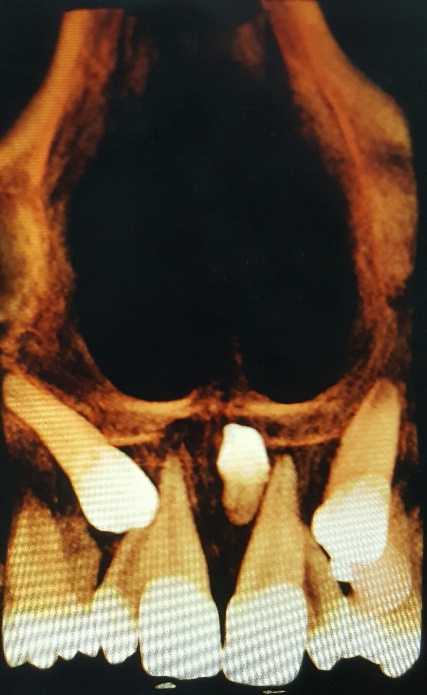 The presence of Supernumerary, impacted & ankylosed teeth impede the normal development of occlusion & are important local causes of malocclusion. 

Common Supernumerary teeth- mesiodens, lower premolar area, upper-canine area
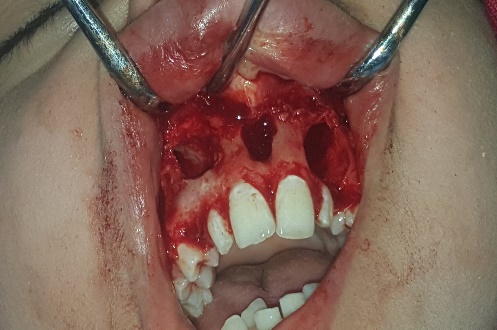 The decision to extract impacted teeth or leave them in place
The decision to extract impacted teeth or leave them in place depends on several factors including the severity of impaction, potential complications, patient's age, oral health status, and individual treatment goals. Here's a general guideline:
Types of impaction
Corticotomy
Corticotomy
Is a surgical procedure involving the intentional cutting of the outer layer of bone (cortex) to facilitate orthodontic treatment or bone healing. 

It's commonly used to accelerate tooth movement during orthodontic treatment by creating temporary weakening of the bone, which allows teeth to move more quickly into their desired positions. 

This procedure is typically performed by an oral surgeon or a periodontist in coordination with an orthodontist.
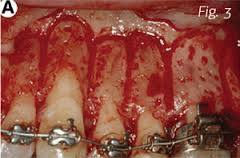 Corticotomy
Corticotomy is an adjunct surgery for malocclusion with wide generalized spacing.
The buccal palatal flaps are raised.
The vertical cuts are placed in the cortical bone parallel to the roots. These vertical cuts on both palatal & buccal side are joined by horizontal bone cuts that extend the depth of cortical bone.
The sutures are placed & orthodontic appliance is placed after 2-3weeks.
Now the tooth move within the cancellous bone  and the treatment time is appreciably reduced.
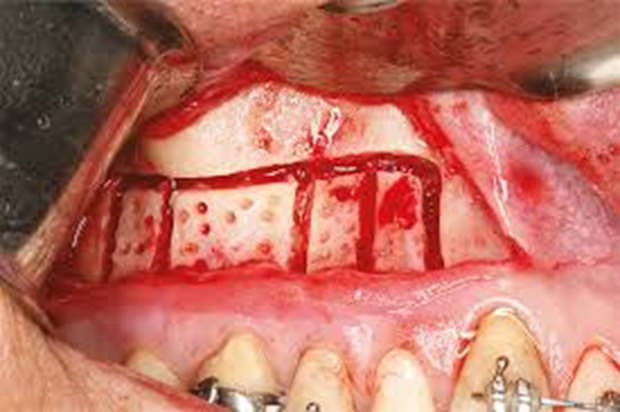 Frenectomy
Frenectomy: is complete removal of the frenum including its attachment to the underlying bone and may be required for correction of abnormal diastema between the maxillary central incisors
Frenotomy: is the incision and the relocation of the frenal attachment.
The RULE!!!- 
The presence of a maxillary diastema does not prompt early Frenectomy-wait Until The Canines And  Laterals Erupt
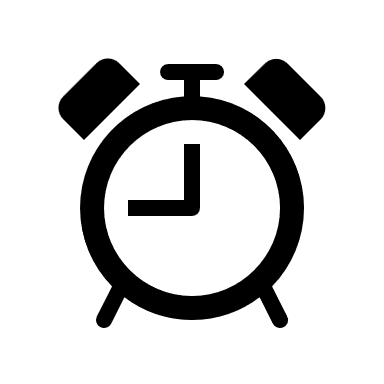 Frenectomy
Contraindication 
of Frenectomy In Ugly Dockley Stage,


The space can be a normal growth characteristic during the primary and mixed dentition and generally is closed by the time the maxillary canines erupt. 
In young children, the frenum is generally wide and thick, becoming thinner and smaller during growth. 
In that case frenectomy is contraindicated
Indications of Frenectomy

 
To eliminate tension on the gingival margin 
To eliminate a frenum that penetrates the gingival Papilla. 
To facilitate orthodontic treatment. 
To eliminate a frenum that makes it difficult or impossible to use a toothbrush effectively in the area. 
To control recession of facial gingiva.
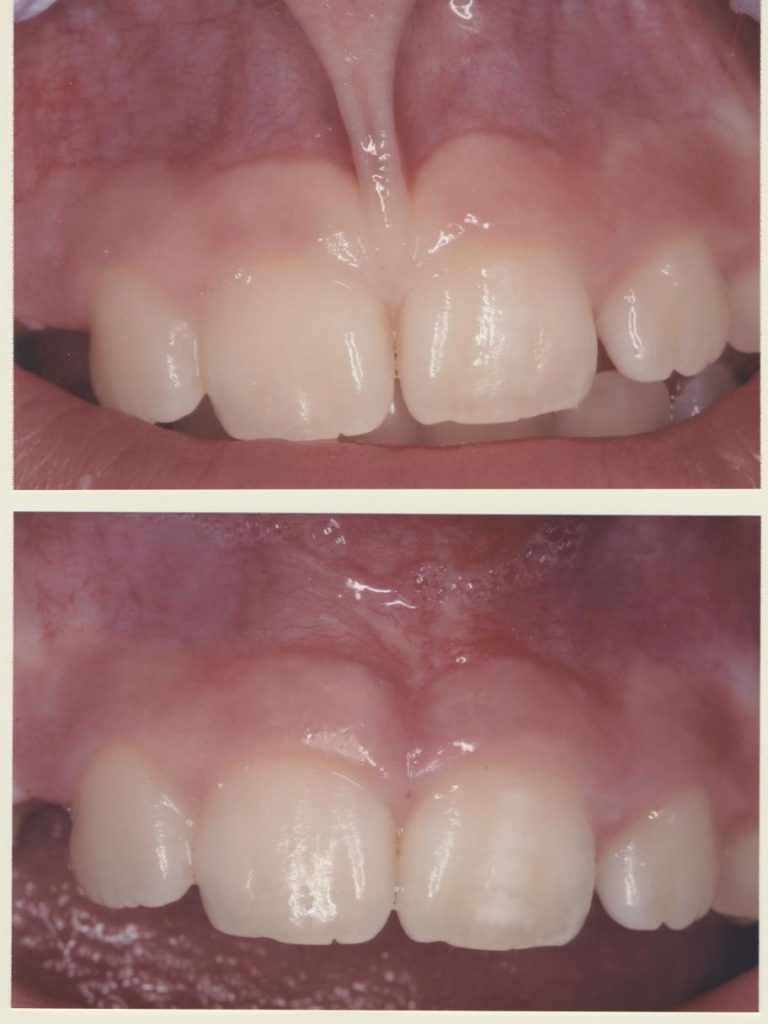 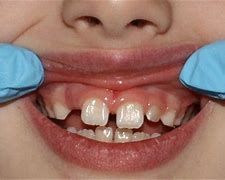 Frenectomy
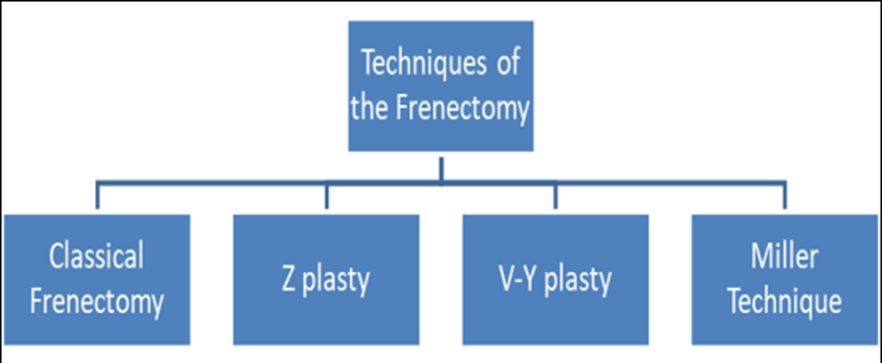 Conventional / Classical Method
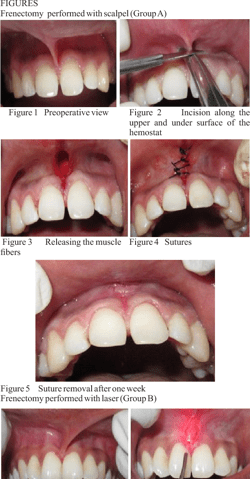 The classical technique was introduced by Archer (1961) and Kruger (1964). This technique is an excision type frenectomy which includes the interdental tissues and the palatine papilla along with the frenulum.
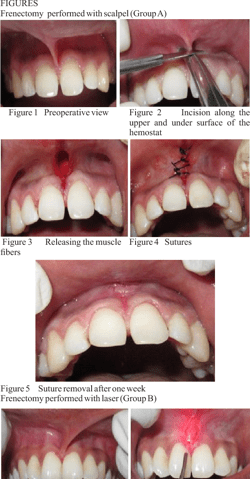 Conventional / Classical Method
Indications
This technique is performed in midline diastema cases with an aberrant frenum to ensure the removal of the muscle fibers which were supposedly connecting the orbicularis oris with the palatine papilla.

.
Technique: 
The lip is extended and the frenum was engaged with a hemostat to the depth of the vestibule. 
Incisions are placed on the upper and the under surface of the hemostat, triangular frenum tissue is removed. 
Underlying fibrous attachment to the bone is exposed. Horizontal incision is given onto these fibers separating and dissecting from the bone 
The margins of the wound are gently undermined and re-approximated
Z plasty Indication
Indicated 
When there is hypertrophy of the frenum with a low insertion, which is associated with an interincisor or diastema 
In cases of a short vestibule.
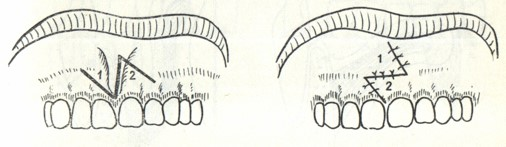 Technique: 
After excision of the fibrous tissue, two oblique incisions are made in a Z fashion, one at each end of the previous area of excision. 
Two pointed flaps are then gently undermined and rotated to close the initial vertical incision horizontally.
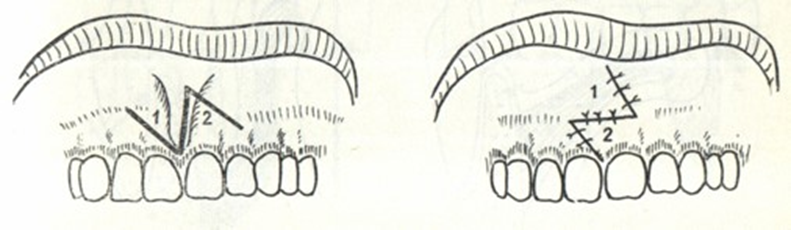 Advantage: 
This technique provides advantages, such as 
Gain in attached gingiva in the region previously covered by the frenum,
Excellent color match, 
Healing by primary intention, 
Minimal scar formation
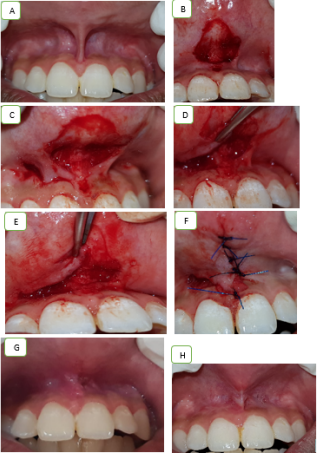 Miller introduced a newer technique
Miller introduced a newer technique where he combined the frencetomy technique with laterally displaced flap. The main advantage of this technique is that the healing takes place by primary intention with no scaring of the tissue. This article is a case report on frenectomy with laterally displaced flap (Millers technique).
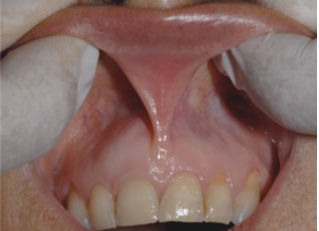 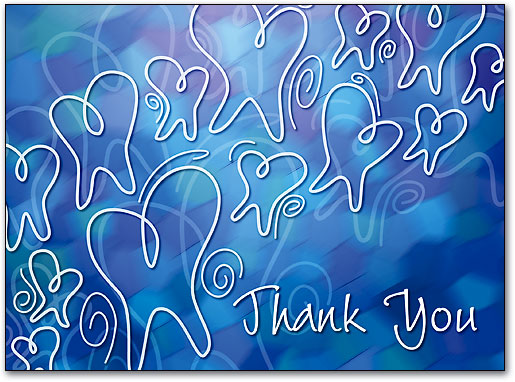